Study Environment, Boolean Logic, & HDL
Study Environment Discussion, Boolean Logic and Functions, Hardware Descriptive Language, Implementing an Xor Gate
Checking in on Project 1
Eric made a typo on the Project 1 document
Fixed as of yesterday (10/3), please redownload document from Canvas if necessary

Remember to double-check your submission on GitLab
Navigate to GitLab, open tags, and verify that the associated commit includes your expected changes

How has Project 1 been coming along?


What questions do you have about Project 1?
2
Lecture Outline
Study Environment Discussion

Boolean Logic and Functions
Boolean Expressions, Circuit Diagrams, Truth Tables
Boolean Function Synthesis Strategy

Hardware Descriptive Languages (HDL)
HDL Syntax, And Gate Example

Implementing an Xor gate in HDL
3
Study Environment Discussion
In groups of 3-4, discuss the following questions about study environments:

On a typical day, what does your study environment look like? Be specific!

What contributes to an effective study environment? Why? 
What changes can you make to introduce some of these factors?

What factors hinder a study environment from being effective? Why?
What changes can you make to remove some of these factors?
4
Lecture Outline
Study Environment Discussion

Boolean Logic and Functions
Boolean Expressions, Circuit Diagrams, Truth Tables
Boolean Function Synthesis Strategy

Hardware Descriptive Languages (HDL)
HDL Syntax, And Gate Example

Implementing an Xor gate in HDL
5
Boolean Values
A binary choice: True or False

Also known as a “low” signal (false, “off,” or 0) and a “high” signal (true, “on”, or 1)
“Off”
False
0
“On”
True
1
6
Boolean Operations
Use logical operations to combine Boolean values
Truth table: A table that lists every possible set of inputs and the corresponding output of the operation
Operations correspond to physical hardware gates

Examples:
7
Boolean Functions
Combinations of Boolean inputs resulting in single output

Multiple ways to specify a Boolean function:
Boolean expression: F = (A AND B) OR (NOT(A) AND C)

Circuit diagram with logic gates:

Truth table:
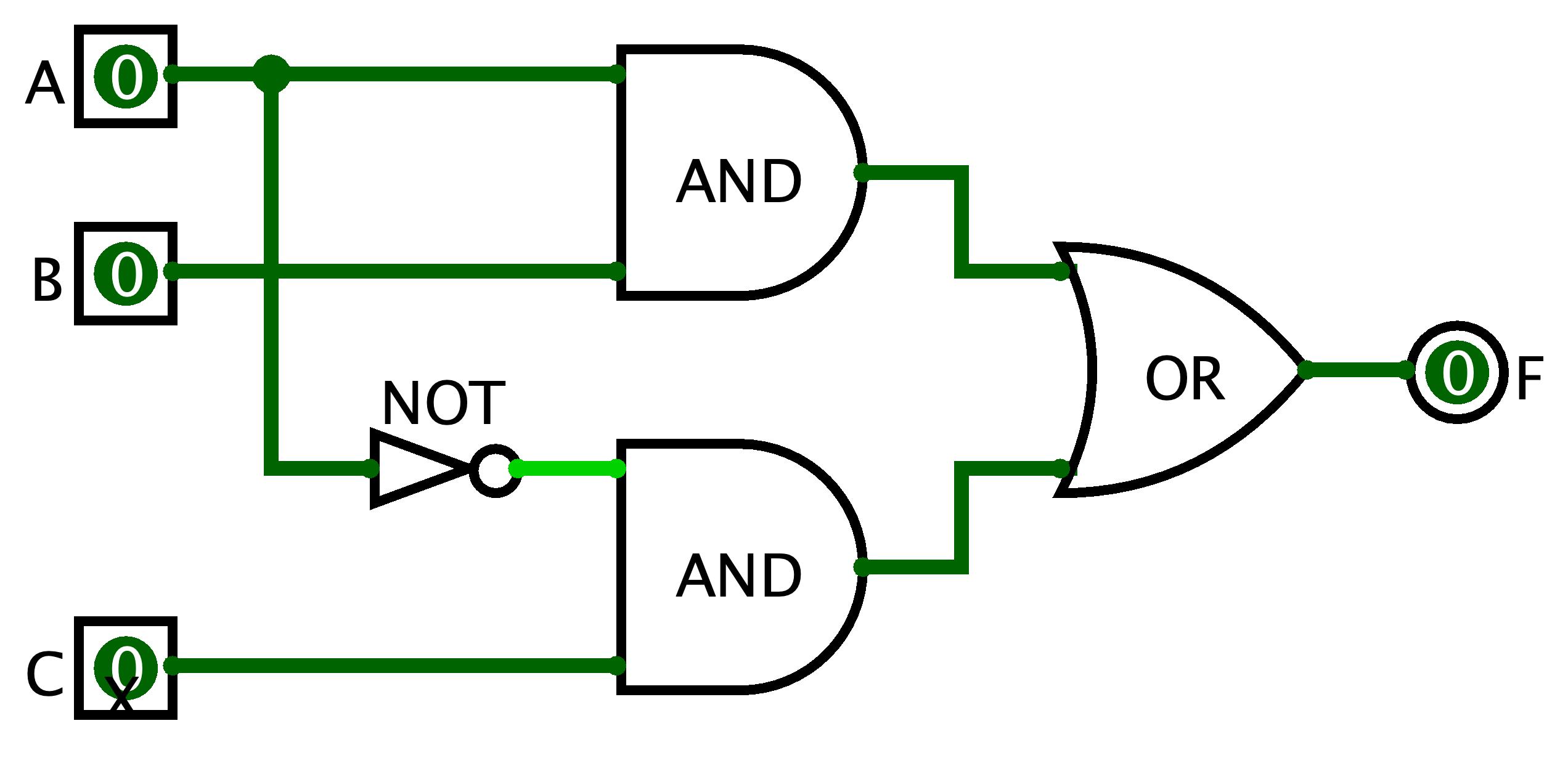 8
Boolean Expression → Truth Table
We can build a truth table from an expression
Evaluate the Boolean expression on all possible inputs

F(A, B, C) = (A AND B) OR (NOT(A) AND C)
9
Boolean Expression → Truth Table
We can build a truth table from an expression
Evaluate the Boolean expression on all possible inputs

F(A, B, C) = (A AND B) OR (NOT(A) AND C)
10
Boolean Expression ← Truth Table
But can we do it in reverse?


F(A, B, C) = (A AND B) OR (NOT(A) AND C)
?
11
Boolean Expression ← Truth Table
We can describe a single row with AND and NOT
12
Boolean Expression ← Truth Table
We can describe a single row with AND and NOT
13
Boolean Expression ← Truth Table
We can describe a single row with AND and NOT
14
Boolean Expression ← Truth Table
We can describe a single row with AND and NOT
15
Boolean Expression ← Truth Table
We can describe a single row with AND and NOT
16
Boolean Expression ← Truth Table
Then, we can combine the rows using OR operations










F = NOT(A) AND NOT(B) AND C OR NOT(A) AND B AND C OR
        A AND B AND NOT C OR  A AND B AND C
17
Boolean Expression ← Truth Table
But can we do it in reverse?
Yes, we can! The strategy we used is Boolean Function Synthesis

F(A, B, C) = (A AND B) OR (NOT(A) AND C)
✓
18
Five-minute Break!
Feel free to stand up, stretch, use the restroom, drink some water, review your notes, or ask questions

We’ll be back at:
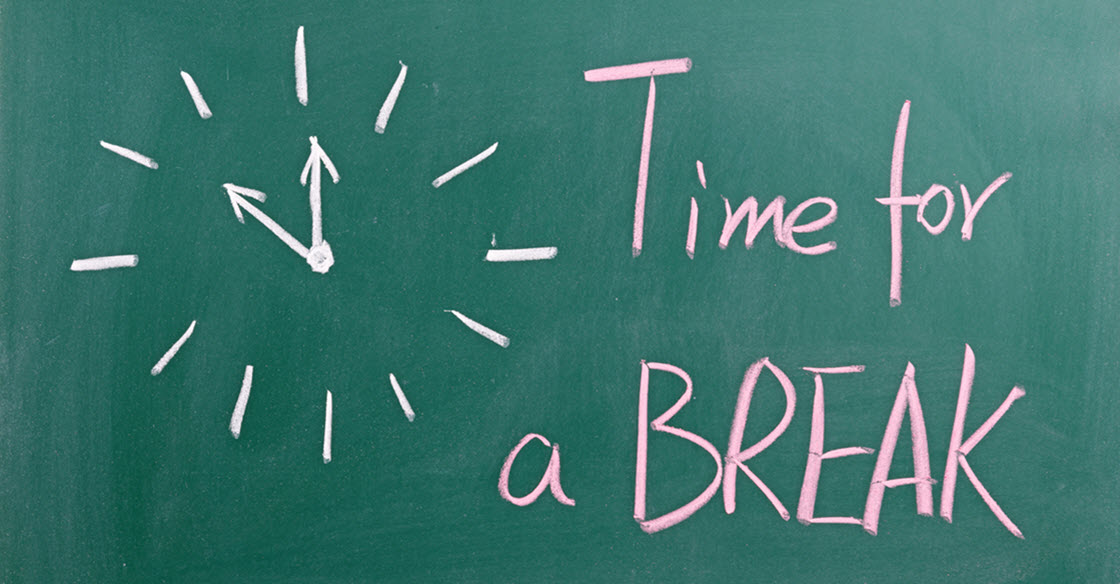 19
Which of the following statements is FALSE?
The Boolean Function Synthesis strategy works on every truth table
In CSE 390B, we will be asking you to write Boolean expressions that must be simplified
The abstraction of voltages on a physical wire represents two values
A truth table lists every possible combination of inputs for a Boolean operation
We’re lost…
20
Lecture Outline
Study Environment Discussion

Boolean Logic and Functions
Boolean Expressions, Circuit Diagrams, Truth Tables
Boolean Function Synthesis Strategy

Hardware Descriptive Languages (HDL)
HDL Syntax, And Gate Example

Implementing an Xor gate in HDL
21
Hardware Design Language (HDL)
HDL is a programming language to specify hardware components and how they’re connected
Another way of describing a Boolean function!

Many Hardware Design Languages are used today
E.g., VHDL, Verilog, SystemVerilog
In this course, we’ll use a simple HDL language called “HDL”

Unlike Java, HDL is a declarative language. This means the following:
The order of statements (lines of code) doesn’t matter
We are describing a physical system
22
Hardware Design Language (HDL)
Format of an HDL file
File comment describes expected behavior
IN names chip inputs, OUT names chip outputs
PARTS specify the components (i.e., other gates) that implement the chip
/**
* And gate:
* out = 1 only if both a and b are 1
*/CHIP And {
  IN a, b;
  OUT out;
  PARTS:
  // Put your code here:
}
23
Reusing Components
You can (and should!) use chips you have already implemented to implement subsequent chips

We give you one gate, Nand, to start out with
Implication: The entire computer you will be building will be use  Nand gates as its foundation

We also provide you with some chips you can use without implementing
More details this Thursday when Project 2 is released
24
HDL Component Example: AND
The chip specification tells us the name of the input and output wires




Goal: Implement w1 AND w2
HDL Syntax for using (being a client of the And gate): And(a=w1, b=w2, out=w3);
Equivalent circuit diagram:
CHIP And {
  IN a, b;
  OUT out;

	...}
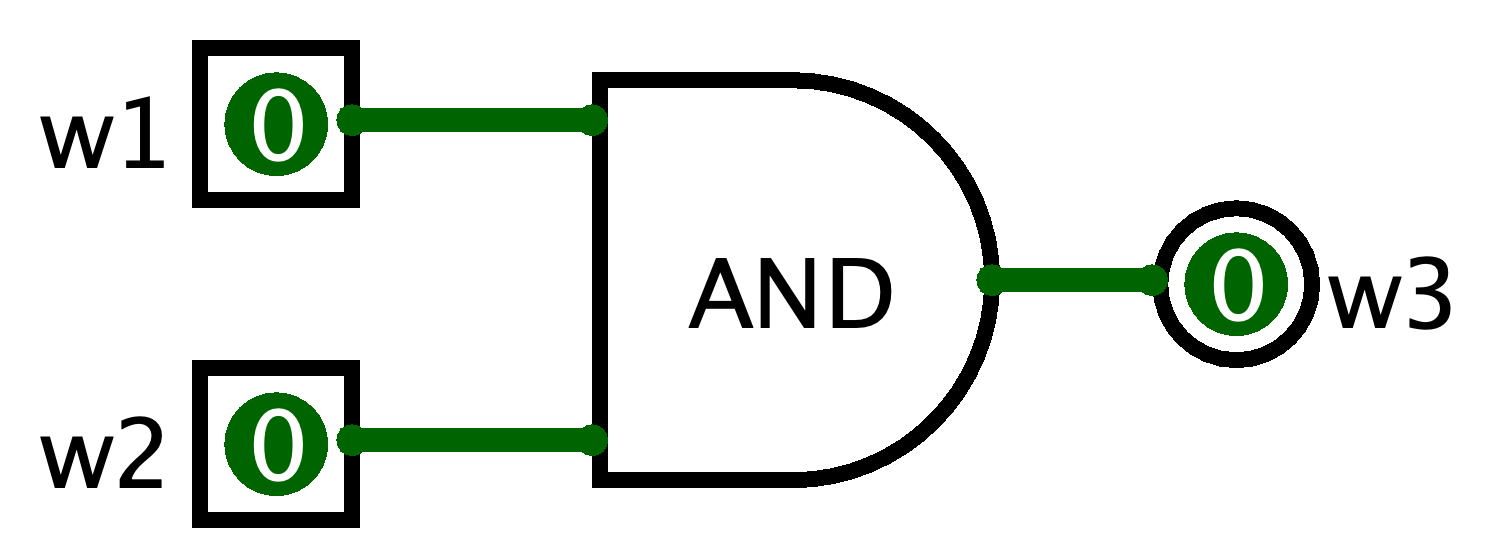 25
Multi-bit Buses in HDL
It can be useful to manipulate groups of wires
Called a “bus” of wires

HDL provides array like syntax for manipulating buses
And4 chip example:
/**
 * Bit-wise And of two 4-bit inputs
 */
CHIP And4 {
  IN a[4], b[4];
  OUT out[4];

  PARTS:
  And (a=a[0], b=b[0], out=out[0]);
  And (a=a[1], b=b[1], out=out[1]);
  And (a=a[2], b=b[2], out=out[2]);
  And (a=a[3], b=b[3], out=out[3]);
}
26
HDL Resources
HDL will feel unfamiliar at first, and that’s okay

Resources for helping you navigate HDL linked under the Resources page on the course website
HDL Survival guide
Appendix A (HDL Spec)
Chip Set Overview (to help you remember the inputs/outputs for various chips)
Chapter readings
27
Lecture Outline
Study Environment Discussion

Boolean Logic and Functions
Boolean Expressions, Circuit Diagrams, Truth Tables
Boolean Function Synthesis Strategy

Hardware Descriptive Languages (HDL)
HDL Syntax, And Gate Example

Implementing an Xor gate in HDL
28
The Foundational Building Block
It all starts with the NAND gate

NAND is short for “Not And”
The same output as the AND gate, but every output bit is negated (flipped)
29
Building Gates From Nand
Recall the Boolean Function Synthesis strategy from today’s reading 
We saw how we can represent any truth table in terms of three gates: Not, And, Or

First, we can represent Not directly from Nand
Not a = a Nand a
Then, we can represent And in terms of Not and Nand
a And b = Not(a Nand b)
Represent Or in terms of Not and And
Apply De Morgan’s Law
a Or b = Not(Not(a) And Not(b)) [De Morgan’s Law]
30
Implementing an Xor gate: Overview
Let’s walk through an example of building a gate that you will work on in Project 2, the Xor gate

Together, we’ll implement the Xor gate
/**
* Xor gate:
* out = not(a == b)
*/CHIP Xor {
  IN a, b;
  OUT out;
  PARTS:
  // Put your code here:
}
31
Implementing an Xor gate: Overview
Plan of action:
Step 1: Create the logic operation’s truth table
Step 2: Use truth table to generate a Boolean function using strategies we’ve learned, such as the Boolean Function Synthesis
Step 3: Convert Boolean function to HDL
/**
* Xor gate:
* out = not(a == b)
*/CHIP Xor {
  IN a, b;
  OUT out;
  PARTS:
  // Put your code here:
}
32
Implementing an Xor gate: Step 1
Step 1: Create the truth table for Xor
Interpret the specification: F = NOT(A == B)
33
Implementing an Xor gate: Step 1
Step 1: Create the truth table for Xor
Interpret the specification: F = NOT(A == B)
34
Implementing an Xor gate: Step 2
Step 2: Use truth table to generate a Boolean function
Let’s use the Boolean Function Synthesis strategy from the reading
Row 2 = NOT(A) AND B
35
Implementing an Xor gate: Step 2
Step 2: Use truth table to generate a Boolean function
Let’s use the Boolean Function Synthesis strategy from the reading
Row 2 = NOT(A) AND B
Row 3 = A AND NOT(B)
36
Implementing an Xor gate: Step 2
Step 2: Use truth table to generate a Boolean function
Let’s use the Boolean Function Synthesis strategy from the reading
Row 2 = NOT(A) AND B
Row 3 = A AND NOT(B)
F = ?
37
What is the unsimplified Boolean expression result from performing Boolean function synthesis on F = A XOR B?
(A AND NOT(B)) AND (NOT(A) AND B)
(NOT(A) AND B) AND (A AND B)
(A AND B) OR (NOT(A) AND NOT(B))
(NOT(A) AND B) OR (A AND NOT(B))
We’re lost…
Row 2 = NOT(A) AND B
Row 3 = A AND NOT(B)
38
Implementing an Xor gate: Step 2
Step 2: Use truth table to generate a Boolean function
Let’s use the Boolean function synthesis strategy from the reading
Row 2 = NOT(A) AND B
Row 3 = A AND NOT(B)
F = Row 2 OR Row 3
        = (NOT(A) AND B) OR (A AND NOT(B))
39
Implementing an Xor gate: Step 3
Now that we have a Boolean expression, we can implement the Xor gate in HDL

Optionally, it can help to express the Boolean expression as a circuit diagram

A XOR B = (NOT(A) AND B) OR (A AND NOT(B))
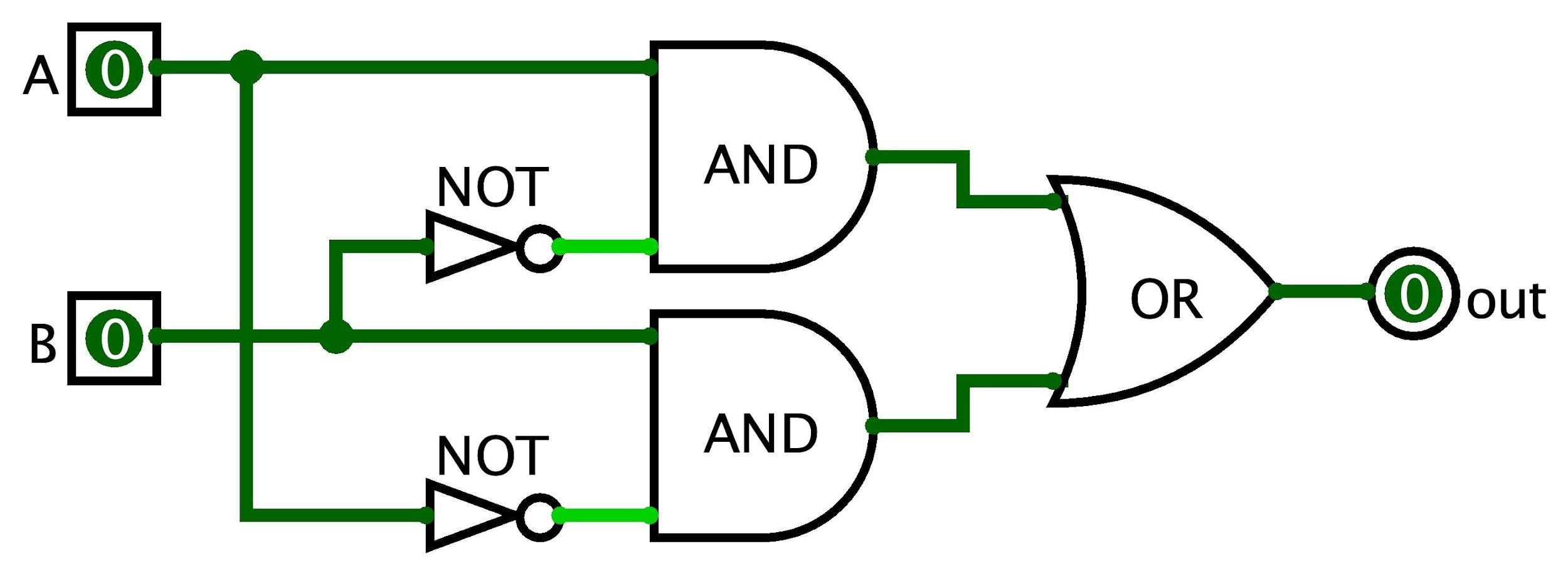 40
Implementing an Xor gate: Step 3
Step 3: Convert Boolean function to HDL syntax
A XOR B = (NOT(A) AND B) OR (A AND NOT(B))
Assumes  Not, And, and Or are already implemented
Note the use of intermediary wires: nota, notb, x, and  y
CHIP Xor {
  IN a, b;
  OUT out;
  PARTS:
  Not (in=a, out=nota);
  Not (in=b, out=notb);
  And (a=a, b=notb, out=x);
  And (a=nota, b=b, out=y);
  Or  (a=x, b=y, out=out);
}
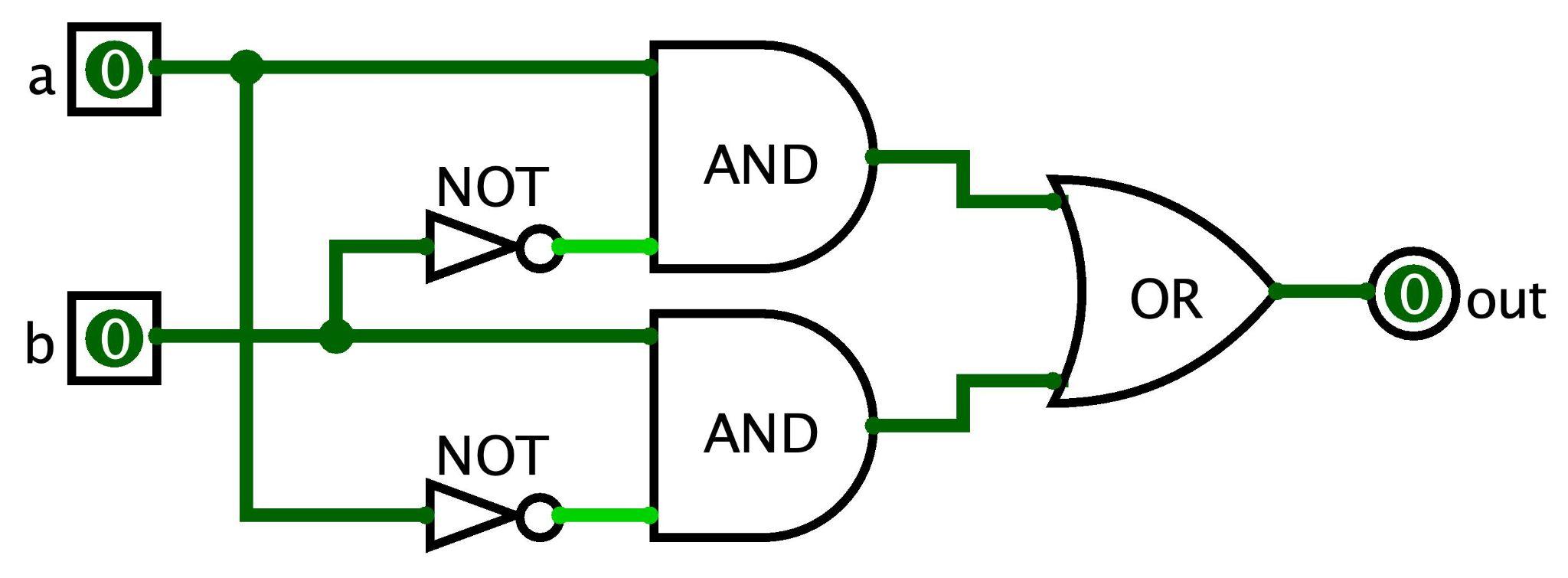 41
Wrapping Up
Exciting lecture topics this Thursday!
Metacognitive Subject: Time Management
Technical Subject: Making Decisions in Hardware, Project 2 Overview

Project 1 due this Thursday (10/6) at 11:59pm

Preston has office hours after class in CSE2 153

First Student-TA meetings starting this week
Your TA will be in contact with you about the first meeting (if not already)
42